Enhance PPM Dashboards and Reports
Empower decision makers through improved information and decision-making support.
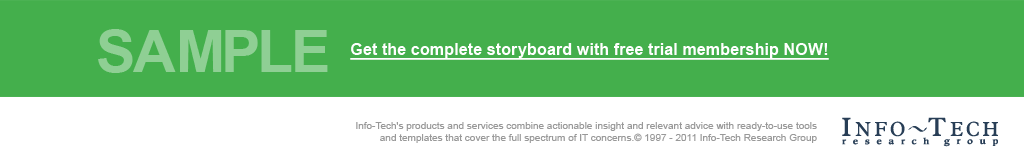 Info-Tech's products and services combine actionable insight and relevant advice with ready-to-use toolsand templates that cover the full spectrum of IT concerns.© 1997 - 2016 Info-Tech Research Group
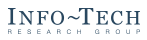 ANALYST PERSPECTIVE
Reclaim decision-making power through enhanced PPM dashboards and reports.
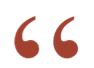 PPM decision makers lack the dashboards and reports they need to make decisions effectively and confidently, or they find ones they do have too cluttered, confusing, or vague. 
There is plenty of blame for poor PPM reporting to go around. However, when it comes to accountability for poor PPM reporting, the answer is clear: PPM decision makers are accountable for getting the reports and dashboards they need from their PMO or portfolio managers. 
Our project blueprint guides PPM decision makers – and those who design and maintain dashboards and reports for them – through an enhancement project that will facilitate communication, increase decision-maker engagement, and ensure that resources spent on dashboards and reports are used as efficiently as possible.
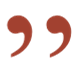 Trevor Bieber, PhD 
Consulting Analyst, PMO ResearchInfo-Tech Research Group
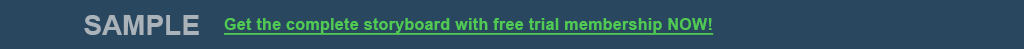 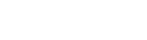 Our understanding of the problem
Project Portfolio Managers (PMO Directors and Managers)
CIO
Those accountable and responsible for PPM-related decision making (Senior Leaders, Senior Managers, Steering Committee Members, etc.)
Review and improve existing project portfolio management (PPM) dashboards and reporting.
Create effective PPM dashboards and reports.
Enhance and improve support for core project portfolio management decision makers.
Implement and manage PPM dashboard and reporting programs in a way that ensures long-term sustainable adoption.
Plan, execute, monitor, and evaluate a PPM dashboards and reporting project.
Understand key insights for designing effective and focused dashboards and reporting.
PMO Administrators (especially those who are responsible for regularly maintaining and producing PPM dashboards and reports)
Project managers and IT staff charged with designing and implementing PPM dashboards to support the PMO and core PPM decision makers
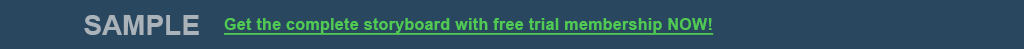 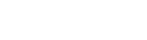 Executive summary
Choose wisely: Highly effective dashboards provide focused decision-making support for a clearly delineated PPM decision. 
Avoid information overload: Empower portfolio managers by supplying the right amount of information the right way.  
Manage PPM engagement: Carefully designed and effective dashboards ensure the long-term optimal engagement of senior managers.
Your organization has introduced project portfolio management (PPM) processes as part of its strategy to increase PPM maturity.
These new processes require new levels of visibility and information availability about the project portfolio. 
Key stakeholders are requesting new/improved dashboards and reports.
Often PPM dashboards and reports provide too much information and are difficult to navigate. This results in information overload and end-user disengagement.
PPM dashboards and reports are laborious to maintain; ineffective dashboards waste scarce resources, delay decisions, and negatively impact the perceived value of the PMO.
Clarify the purpose of PPM dashboards and reports. Establish a focused understanding of PPM decision-support needs and identify who is ultimately accountable for core PPM decisions and for the PPM dashboard and reporting program. 
If you already have PPM dashboards and reports at your organization, begin by conducting a thorough review of all existing dashboards and reports. Evaluate the level of need, effort, usage, and satisfaction of each and then reconcile the reporting and dashboard inventory with your existing PPM strategies and needs. Eliminate any unnecessary or ineffective dashboards and identify dashboard and reporting gaps.
Identify any dashboard or report that needs to be created or re-designed. Design and plan the new and improved dashboards, taking into account the needs of key stakeholders and key insights about information processing and decision making in your designs.
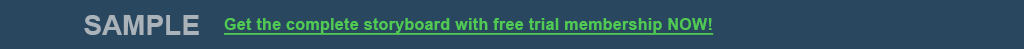 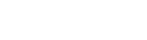 Dissatisfaction with PPM dashboards and reporting is widespread
Dashboards and reports are one of the primary ways that the PMO communicates and engages with senior managers and leadership in project portfolio management activities. 
This means most organizations are failing their senior managers and leaders by failing to communicate and engage with them effectively.
Source: Info-Tech Research Group: PPM Diagnostic Program (Diagnostic Survey Reponses)
N=101 organizations (as of August 2015)
Support and re-engage senior managers through a carefully planned project to enhance PPM dashboards and reporting.
A large majority of Info-Tech’s clients participating in our project portfolio management diagnostic program report significant dissatisfaction with their organization’s current PPM reporting and dashboards.
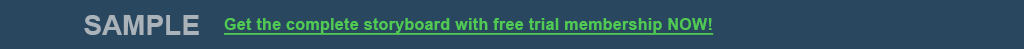 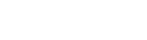 Organizations struggle with reports and dashboards, regardless of the kind of PPM solution they employ
More than half of the respondents to a recent Info-Tech survey indicated they cannot produce PPM reports regardless of the technology option used: commercial or internally developed “homegrown” solutions.
Source: Info-Tech Research Group (2016), N=433
January 2016
Source: Info-Tech Research Group (2016), N=433
January 2016
Organizations must look beyond software solutions to address underlying impediments to successful PPM reports and dashboards.
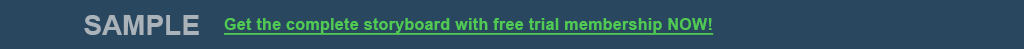 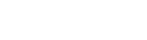 Provide better support for PPM decision makers with enhanced PPM dashboards and reports
Poor decision making impacts 47% of all unsuccessful projects.

Eighty-one percent of decision makers indicated that they do not always have access to the information they need.
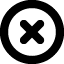 Improved project portfolio decision making is correlated with improved project portfolio performance.

Effective project portfolio governance systems will include decision-support structures.

PPM dashboards and reports are central components of the PPM decision-support system. 

Given the high impact that the quality of PPM decision making has on PPM performance, dedicating time and resources to carefully planning and maintaining PPM dashboards and reports is a good investment.
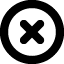 Removing barriers to good decision making correlates to:
 
A 79% increase in projects that meet their original goals, 

A 110% increase in on budget projects, 

And a 128% increase in projects completed on time.
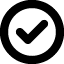 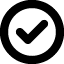 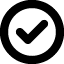 (PMI, Capturing the Value of Project Management Through Decision Making, 2015)
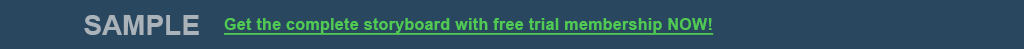 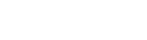 Demonstrate the value of the PMODon’t just show leadership what the PMO is doing: do something for them
Avoid Dashboard and Reporting “Narcissism” 
It is tempting to produce reports and dashboards that only say, “Look how much we are doing!” While this can be one part of reporting, it cannot be the whole point of it. 

Reports and dashboards are not about the PMO: they are about supporting key decision makers. 
Reports and dashboards that do not put decision makers’ needs first, will fail in the long term.
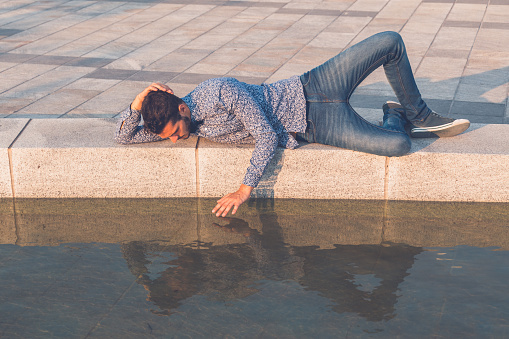 Narcissus was a highly successful hunter in Ancient Greek mythology. He was also known for being very handsome. One day he saw his own reflection in a pool of water and became obsessed with its beauty (not realizing it was his own reflection). Eventually his focus on his own image took over his whole life. He stopped doing everything – including hunting – except admiring his own reflection in the pool. This fixation on his own appearance ended in tragedy.
This classic myth is a good warning of the danger reports and dashboards can pose for PMOs who lose sight of their purpose.
Portfolio transparency is about providing information, not about “showing off.”
Transparency supports effective decision making by:
Making information more available to decision makers and those affected by decisions (transparency).
Keeping those with decision-making authority engaged, ensuring more timely and informed responses.
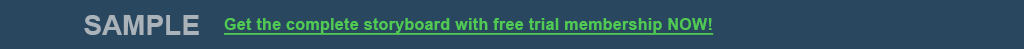 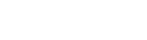 Promote effective senior management engagement in project portfolio management
Executive support and engagement is one of the most important factors for PPM success.
However, studies show that not all engagement is good engagement.
Net Benefit
Portfolio-Level Engagement
Studies indicate that the net cost-benefit impact of senior manager involvement (SMI) produces an inverted-U shape. Portfolio performance increases as they engage in structured portfolio-level tasks (such as intake, prioritization, resource planning, etc.) but starts to decline as they become more and more involved in the details of the projects in the portfolio.

(See: Bonner, Rueket, and Walker, 2002; Unger, Kock, Gemünden, and Jonas, 2012; McComb, Kennedy, Green, and Compton, 2008; Beringer, Jonas, and Kock, 2013)
Micro-Managing at the Task Level
Direct Interference with Project Work
No
Involvement
SM Involvement
*This chart is intended as an illustration of the general findings and not a representation of the actual data in the studies.
Engage senior managers at the right level and in the right way through carefully designed PPM dashboards and reports.
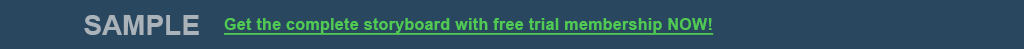 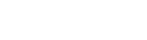 Ensure sustainable long-term success of your PPM dashboard and reporting enhancement project
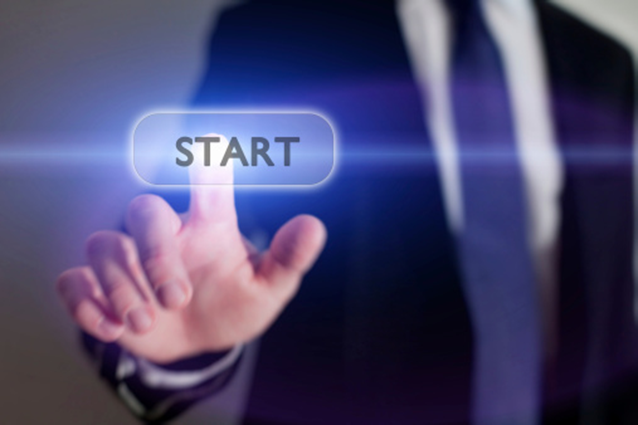 This blueprint will help you plan for organizational change and for transitioning from a project to a PPM dashboard and reporting program to help ensure sustainable long-term benefits of enhancing PPM dashboards and reports.
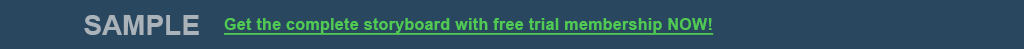 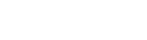 How Info-Tech will help you enhance your PPM dashboards and reports
Dashboards and reports are often viewed as confusing, inaccurate, or purposeless, resulting in under-utilization. Using up scarce resource hours producing ineffective reports results in significant waste. The good news is that it doesn’t have to be this way. 

Well-designed dashboards and reports help actively engage stakeholders in managing the project portfolio by communicating information and by providing support to key PPM decision makers. Reports that are used and that increase PPM success prove a worthwhile investment of resource hours.
Our project blueprint will help you enhance PPM dashboards and reports by:
Identifying opportunities for engaging PPM stakeholders in dashboards and reports throughout the project.
Matching dashboards and reports to the actual and specific needs of PPM decision makers.
1
3
Outlining tips and guidelines for designs that are based upon insights from behavior and cognitive sciences.
Providing ready-to-use templates including a comprehensive PPM Executive Dashboard Template.
2
4
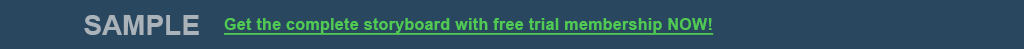 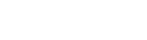 Info-Tech Research Group Helps IT Professionals To:
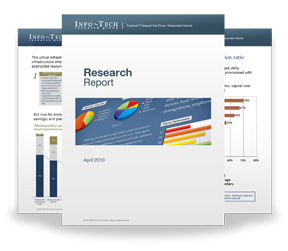 Quickly get up to speedwith new technologies
Make the right technologypurchasing decisions – fast
Deliver critical ITprojects, on time andwithin budget
Manage business expectations
Justify IT spending andprove the value of IT
Train IT staff and effectivelymanage an IT department
Sign up for free trial membership to get practical
solutions for your IT challenges
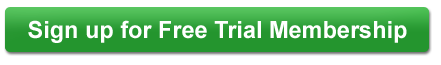 “Info-Tech helps me to be proactive instead of reactive –a cardinal rule in a stable and leading edge IT environment.
- ARCS Commercial Mortgage Co., LP
Toll Free: 1-888-670-8889
www.infotech.com
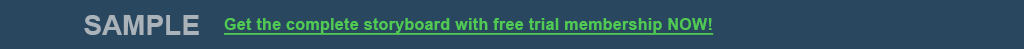 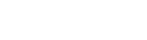